Motorické testy
TEST

Vědecky podložená zkouška, jejímž cílem je dosáhnutí kvantifikovatelného výsledku

		TESTOVÁNÍ	

 provedení zkoušky ve smyslu procedury

 přiřazování čísel, jež jsme nazývali měřením
© Tom Vespa
Motorické testy
Jedinec podrobený testování 
			- testovaná osoba (TO)
			- proband
			- respondent

Jedinec provádějící proces testování
			- testující
			- examinátor
© Tom Vespa
Motorické testy
V antropomotorice je jevem který testujeme chování člověka.


Při testování dodržujeme SYSTEMATIČNOST

	- obsah testu je pro všechny TO stejný

	- stejný je i způsob vyhodnocení výsledku
© Tom Vespa
Motorické testy
Motorické testy
	- jejich obsahem je pohybová činnost vymezená pohybovým úkolem a příslušnými pravidly.

Zachycujeme buď průběh chování jedince nebo častěji konečný výsledek.

Ve specifických případech zaznamenáváme odezvu organismu na zátěž.
© Tom Vespa
Motorické testy
Motorické testy lze definovat jako:

Souhrn pravidel pro přiřazování čísel alternativám splnění pohybového úkolu, tj. pohybovým výkonům nebo řešením.


Přiřazená čísla nazýváme testové výsledky (skóre).

Testování je proces přiřazování testových výsledků.
© Tom Vespa
Motorické testy
Pohybový obsah testů:

 - elementární úkol 		(stisknutí tlačítka)

 - složitější pohybová kombinace

 - umělé činnosti 	(asynchronní pohyby končetin)
© Tom Vespa
Motorické testy
V pedagogické i sportovní praxi se nejčastěji využívají testy 

	- maximální výkonnosti
	(zvednutí břemen, atletické disciplíny, ale i dosažení minima chyb,..)

	- typického pohybového projevu
	(udržení motorického tempa, pohybové laterality)
© Tom Vespa
Dělení motorických testů
Dle zaměření:	
		- t pohybových schopností
		(silové, vytrvalostní, rychlostní, koordinační)
		- t pohybových dovedností
		(plavecké, basketbalové, fotbalové, …)
		- t specifické
		(využití specifických pomůcek a testovacích zařízení)
© Tom Vespa
Dělení motorických testů
Dle místa provádění:	
		
		laboratorní
(dokonalá standardizace vyšetřovacích podmínek, použití citlivých přístrojů)
		terénní
(přirozené prostředí známé sportoviště)
© Tom Vespa
Dělení motorických testů
Dle počtu osob:	

		individuální
(každý jedinec testován samostatně, zachování soukromí, většina laboratorních testů)
		skupinové
(více jedinců současně, časově méně náročné, motiv soutěžení, většinou terénní)
© Tom Vespa
Dělení motorických testů
Dle stupně standardizace:	

plně standardizované
(přesně formulovaný účel, efektivní výběr jednotlivých testů, které jsou již ověřeny, tabulky norem, literatura)

částečně standardizované – vlastní konstrukce
(obsah lze přizpůsobit pedagogickým nebo výzkumným cílům, lze je měnit, upravit podle vnějších podmínek,…)
© Tom Vespa
Testové systémy
Složené z většího počtu (minimálně dvou) samostatných testů, předkládaných při jedné příležitosti.
TESTOVÁ BATERIE
Všechny testy v ní obsažené jsou standardizovány současně a výsledky jednotlivých testů se kumulují do celkového výsledku (skóre baterie)
	- homogenní
	- heterogenní

TESTOVÝ PROFIL
volnější seskupení testů, souhrnný výsledek se neurčuje – např. atletický profil žáka
© Tom Vespa
Charakteristika motorických testů
validita  -  platnost
	do jaké míry test skutečně měří, co chce měřit
	vyjádřena indexem r  [ 0 min – 1 max]

reliabilita  -  spolehlivost
	dosažení stejného výsledku u stejné osoby při opakování
	testu

objektivita  -  souhlasnost
	dosažení podobných výsledku při testování jinou osobou
	na jiném místě
© Tom Vespa
Účel testování
Jako zdroj informací pro řízení a plánování tělovýchovného procesu.
Nejčastěji je testování využíváno ke kontrole trénovanosti, rozvoje, zdatnosti, zdravotního stavu.

Selekce		výběr talentů, kondičně nedostatečných, porovnání s populací – tvorba homogenních skupin
Predikce	odhad do budoucnosti, odhalení rizik
Poradenství
Trénink		účinnost metody, úspěšnost a cílení, motivace

Experimentální účely
	- přijímání nebo zamítání vědeckých hypotéz
	- analýza motorické výkonnosti populace
	- porovnání výkonu sportovní – nesportovní populace
	- vývojové studie motorické výkonnosti populace
© Tom Vespa
Historie motorických testů
Př. n. l.		Řecko	Sparta, armádní

17. a 18 stol	první testy ve FR a ENG  (1 kůň = 5 ENG = 7 FR)

19.stol		využití jednoduché dynamometrie
		GER  Eiselen	rozdělení cviků v TV podle obtížnosti
				vypracování tabulek (turnéři)
		zapojení medicíny a psychologie
		antropometrie
		v USA první testové baterie  -  1890 (Guilick) 
		...atheltic-YMCA (100 yard, skok vysoký, trojskok, koule, šplh)
© Tom Vespa
Historie motorických testů
20. stol		FR Norbert  -  komplexní test
		(běhy, skoky, vrh, vzpírání,plavání, potápění)

		SPORTOVNÍ ODZNAKY	SWE, GER, USA

20.- 40.		velký rozvoj testování...	např. IOWA–BRYCE (docilita)
		
		nárůst městské populace » snížení výkonnosti » 
		testování pro armádu
© Tom Vespa
Historie motorických testů
20. stol
    50 » 		u nás organizovaně – střediska vrcholového sportu, odznak zdatnosti

		další snižování výkonnosti populace
		 » projekty a testy na podporu pohybové aktivity 
			např. USA  Cooper

		zásadní oddělení rekreačního a výkonnostního sportu

		zapojení WHO
© Tom Vespa
Faktory ovlivňující atletický desetiboj
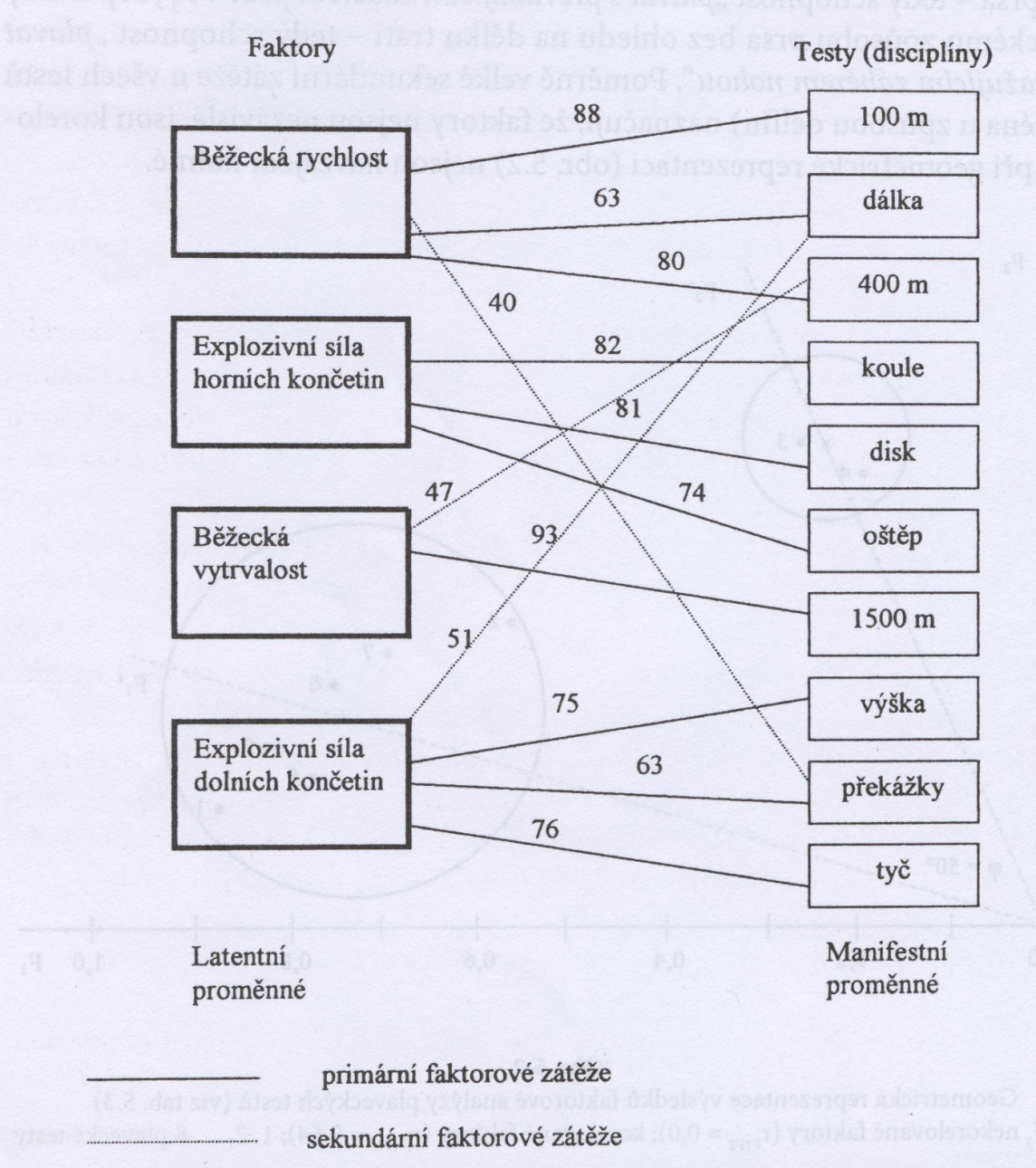 © Tom Vespa